BUDŻET POWIATU MIELECKIEGO NA ROK 2021
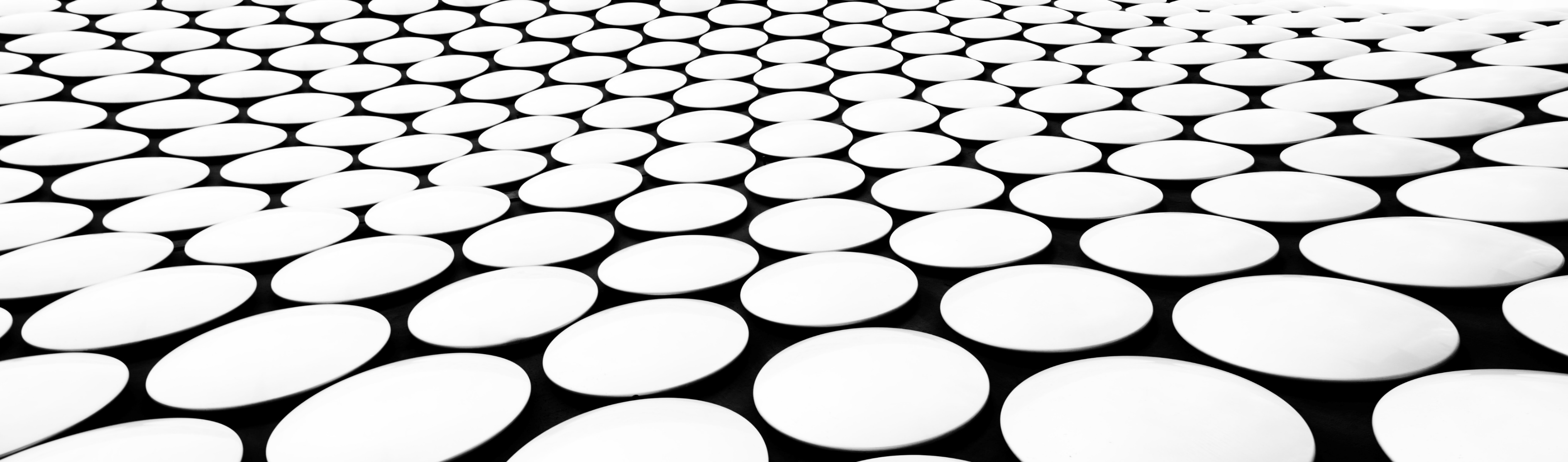 BUDŻET – podstawowe założenia
Planowane dochody – 156 075 211 zł
Planowane wydatki – 177 575 211 zł
Wynik budżetu (deficyt) – 21 500 000 zł
Przychody – 23 500 000 zł
Rozchody – 2 000 000 zł
Zasada zrównoważenia budżetu             +                      +
Dochody ogółem
156 075 211 zł
Wydatki ogółem
177 575 211 zł
Rozchody
2 000 000 zł
Przychody
23 500 000 zł
Zrównoważenie budżetu
179 575 211 zł
DOCHODY POWIATU MIELECKIEGOPlan – 156 075 211 zł
dochody bieżące  - 152 023 071 zł
dochody majątkowe  - 4 052 140 zł
Źródła dochodów
Udział procentowy poszczególnych źródeł
Źródła dochodów 
Subwencja ogólna w kwocie 81 848 578 złotych, w tym: 
część oświatowa – 73 189 024 zł
część wyrównawcza – 8 240 598 zł
część równoważąca – 418 956 zł
Dochody własne w kwocie 56 883 335 złotych, w szczególności:
 udziały we wpływach z podatku dochodowego od osób fizycznych i prawnych – 34 103 647 zł
 środki pochodzące z budżetu Unii Europejskiej – 5 487 938 zł
 z tytułu świadczenia usług (głównie odpłatności za pobyt mieszkańców w Domu Pomocy Społecznej) – 7 114 455 zł
 wpływy z opłat komunikacyjnych – 2 750 000 zł
Dotacje celowe budżetu państwa w kwocie 17 343 298 złotych z przeznaczeniem na:
bieżące funkcjonowanie Powiatowego Inspektoratu Nadzoru Budowlanego, Komendy Powiatowej Państwowej Straży Pożarnej, Domu Pomocy Społecznej, Środowiskowego Domu Samopomocy, Powiatowego Zespołu ds. Orzekania o Niepełnosprawności, gospodarowanie gruntami i nieruchomościami Skarbu Państwa, kwalifikację wojskową, nieodpłatną pomoc prawną, opłacenie składki zdrowotnej za osoby bezrobotne, realizację programu Rodzina 500+ oraz 300+
WYDATKI POWIATU MIELECKIEGOPlan – 177 575 211 zł
wydatki bieżące  - 154 681 804 zł
wydatki majątkowe  - 22 893 407 zł
Wydatki według rodzaju
Kierunki wydatkowania środków
19 740 241 zł
27 466 010 zł
22 295 995 zł
92 243 831 zł
9 867 504 zł
5 961 630 zł
Udział procentowy poszczególnych kierunków wydatkowania
EDUKACJA – 92 243 831 zł
Kluczowe inwestycje
II Liceum Ogólnokształcące w Mielcu: Budowa nowej hali sportowo - widowiskowej wraz z łącznikiem i niezbędną infrastrukturą techniczną na terenie szkoły – 674 750 zł
I Liceum Ogólnokształcące w Mielcu: Rozbudowa budynku o platformę pionową zewnętrzną, budowa podjazdu dla osób niepełnosprawnych wraz z przebudową wejścia głównego oraz przebudowa i remont części budynku w zakresie pomieszczeń higieniczno - sanitarnych z dostosowaniem dla osób niepełnosprawnych w ramach likwidacji barier architektonicznych budynku – 673 690 zł; Odnowa dziedzińca budynku szkoły wraz z zagospodarowaniem terenu – 200 000 zł;  Budowa budynku gospodarczo - garażowego na terenie szkoły – 100 000 zł
Zespół Szkół Ekonomicznych w Mielcu: Ekspertyza i projekt budowlany dotyczący naprawy dachu wraz z robotami budowlanymi związanymi z wymianą pokrycia i konstrukcji dachu w zabytkowej części szkoły – 220 000 zł
Powiatowy Zespół Placówek Szkolno - Wychowawczych w Mielcu: Poprawa jakości środowiska w Mielcu poprzez rozwój zieleni wokół terenów szkoły – 100 065 zł; Kompleksowa przebudowa – 521 000 zł
[Speaker Notes: II Liceum Ogólnokształcące w Mielcu: Budowa nowej hali sportowo - widowiskowej wraz z łącznikiem i niezbędną infrastrukturą techniczną na terenie szkoły – 674 750 zł
I Liceum Ogólnokształcące w Mielcu: Rozbudowa budynku o platformę pionową zewnętrzną, budowa podjazdu dla osób niepełnosprawnych wraz z przebudową wejścia głównego oraz przebudowa i remont części budynku w zakresie pomieszczeń higieniczno - sanitarnych z dostosowaniem dla osób niepełnosprawnych w ramach likwidacji barier architektonicznych budynku – 673 690 zł; Odnowa dziedzińca budynku szkoły wraz z zagospodarowaniem terenu – 200 000 zł;  Budowa budynku gospodarczo - garażowego na terenie szkoły – 100 000 zł
Zespół Szkół Ekonomicznych w Mielcu: Ekspertyza i projekt budowlany dotyczący naprawy dachu wraz z robotami budowlanymi związanymi z wymianą pokrycia i konstrukcji dachu w zabytkowej części szkoły – 220 000 zł
Wydatki planowane w rozdziale 80195 Pozostała działalność 
Powiatowy Zespół Placówek Szkolno - Wychowawczych w Mielcu: Poprawa jakości środowiska w Mielcu poprzez rozwój zieleni wokół terenów szkoły – 100 065 zł; Kompleksowa przebudowa – 521 000 zł
Wydatek planowany w rozdziale 85403 Edukacyjna opieka wychowawcza]
TRANSPORT – 22 295 995 zł
Kluczowe inwestycje
Przebudowa drogi powiatowej Nr 1 183 R klasy "L" – lokalna, relacji Łączki Brzeskie - Nagoszyn w miejscowości Łączki Brzeskie – 3 852 863 zł
Budowa nowych odcinków chodników i zatok autobusowych w pasie dróg powiatowych w miejscowości Trześń, Wadowice Górne, Przecław, Piechoty – 2 788 050 zł
Przebudowa mostu na potoku Babulówka w miejscowości Zachwiejów w ciągu drogi powiatowej  Nr 1 124 R Knapy - Zachwiejów - Zarównie – 1 825 000 zł
Przebudowa drogi powiatowej Nr 1 713 R, klasy "L" – lokalna, relacji Grochowe II - Trześń - Mielec w miejscowości Grochowe II – 838 035 zł
Dokumentacja projektowa na przebudowę dróg i mostów – 470 000 zł
Przebudowa drogi powiatowej Nr 1 179 R, klasy "L" – lokalna, relacji Dulcza Wielka - Żarówka - Jastrząbka Stara w miejscowości Dulcza Wielka i Żarówka wraz z przebudową mostu w Żarówce – 375 928 zł
Budowa nowego odcinka drogi Nr 1 172 R w związku ze zmianą lokalizacji przejazdu kolejowego – 80 000 zł
Zakup samochodu służbowego na potrzeby Powiatowego Zarządu Dróg w Mielcu – 60 000 zł
[Speaker Notes: Wydatki planowane w rozdziale 60014 Transport i łączność]
POMOC SPOŁECZNA  – 19 740 241 zł
BEZPIECZEŃSTWO PUBLICZNE – 9 867 504 zł
Kluczowa inwestycja
Zakup agregatu prądotwórczego – 100 000 zł
[Speaker Notes: Wydatek planowany w rozdziale 75421 Zarządzanie kryzysowe]
OCHRONA ZDROWIA – 5 961 630 zł
Kluczowa inwestycja
Kompleksowa modernizacja infrastruktury energetycznej Szpitala Specjalistycznego w Mielcu – 3 465 000 zł
[Speaker Notes: Wydatek planowany w rozdziale 85111 Szpitale ogólne]
POZOSTAŁA  DZIAŁALNOŚĆ – 27 466 010 zł
Kluczowe inwestycje
Scalanie gruntów wsi Zachwiejów i Zarównie, gmina Padew Narodowa – 2 993 221 zł
Przebudowa zdegradowanych obiektów na terenie MOF w celu nadania im nowych funkcji społecznych – 1 082 403 zł
Wykup terenów na cele publiczne, w tym na potrzeby inwestycji (chodniki i obwodnica) – 1 875 000 zł
Roboty budowlane związane ze zwiększeniem odporności ogniowej elementów budynku Starostwa Powiatowego przy ul. Sękowskiego 2b – 220 000 zł
Zakup sprzętu informatycznego oraz urządzeń wielofunkcyjnych – 173 000 zł
Montaż instalacji fotowoltaicznej na potrzeby Starostwa Powiatowego w Mielcu – 150 000 zł
Podkarpacki System Informacji Przestrzennej – 55 402 zł
[Speaker Notes: Scalanie gruntów wsi Zachwiejów i Zarównie, gmina Padew Narodowa – 2 993 221 zł
Wydatek planowany w rozdziale 01005 Prace geodezyjno – urządzeniowe na potrzeby rolnictwa
Przebudowa zdegradowanych obiektów na terenie MOF w celu nadania im nowych funkcji społecznych – 1 082 403 zł
Wydatek planowany w rozdziale 75020 Starostwa powiatowe 
Wykup terenów na cele publiczne w tym na potrzeby inwestycji (chodniki i obwodnica) – 1 875 000 zł
Wydatek planowany w rozdziale 70005 Gospodarka gruntami i nieruchomościami 
Roboty budowlane związane ze zwiększeniem odporności ogniowej elementów budynku Starostwa Powiatowego przy ul. Sękowskiego 2b – 220 000 zł
Wydatek planowany w rozdziale 75020 Starostwa powiatowe
Zakup sprzętu informatycznego, urządzeń wielofunkcyjnych – 173 000 zł
Wydatek w kwocie 100 000 planowany w rozdziale 75020 Starostwa powiatowe, w kwocie 60 000 w rozdziale 71012 Zadania z zakresu geodezji i kartografii oraz w kwocie 13 000 w rozdziale 71015 Nadzór budowalny 
Montaż instalacji fotowoltaicznej na potrzeby Starostwa Powiatowego w Mielcu – 150 000 zł
Wydatek planowany w rozdziale 90019 Wpływy i wydatki związane z gromadzeniem środków z opłat i kar za korzystanie ze środowiska 
Podkarpacki System Informacji Przestrzennej – 55 402 zł
Wydatek planowany w rozdziale 72095 Pozostała działalność]
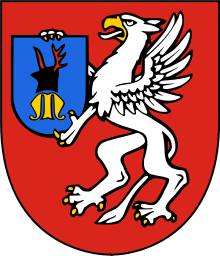 Dziękuję za uwagę